Openflow App Testing
Chao SHI,
Stephen Duraski
Motivation
Network is still a complex stuff !
Distributed mechanism
Complex protocol
Large state
Asynchronous events, random ordering, race conditions.
Motivation
Openflow does not reduce complexity, it just encapsulates it.
The distributed and asynchronous feature of networking is inherent
The correctness of controller not verified
Hard to test your apps on Openflow controller
Race Condition
Background
Finite State Machine
A model of hardware or computer programs
State
Variable value assignment, flags, code block in execution, etc
Transition
Input (Event)
Output (Action)
State Diagram
Model Checking for Distributed System
System:
Components & Channels
State:
Component State
System State = Component States + Channel Contents
Transition
Enabled Transitions (System level)
System Execution (Sequence of Transitions)
[Speaker Notes: CS: Variable value setting]
Model Checking
What to look for:
Deadlocks, incompatible states causing crash
Both hardware and software
Method:
State Space Enumeration
Depth First Search using stack in the paper
No Scalability
Less suitable for software
Large possibility of user input
"Undecidability cannot be fully algorithmic"
Symbolic Execution
Tracking the symbolic variable rather than actual value
Symbolic variable is associated with input
Real variables are associated with symbolic variables and the expression is updated accordingly
Fork at every branch.
Still not scalable
[Speaker Notes: Problem of this: (1) Finite code path :countable
(2) Input value does not change x, y, z
(3) Actually another branch for x + y + z !=3]
Symbolic Execution
Equivalent class
Same code path for all instances in the same class
Still problems
Code path coverage does not mean system path coverage
Combine State Modeling and Symbolic Execution is good !
State modeling to exhaust system states
Symbolic execution to reduce transition numbers
[Speaker Notes: Symbolic execution does not encapsulate state]
Design
Modeling in Openflow
State: Controller + Switch + Host
Transition
Input: 
Event (Packet_IN, Flow_Removed, Port_Status)
Message Content (OFMessage) ( We don't want it )
Output:
The actual code path of the event Handler (Atomic)
That problem can be solved using the extension of Symbolic Execution
[Speaker Notes: Output is undetermined, based on input. The handler should be always the same based on events]
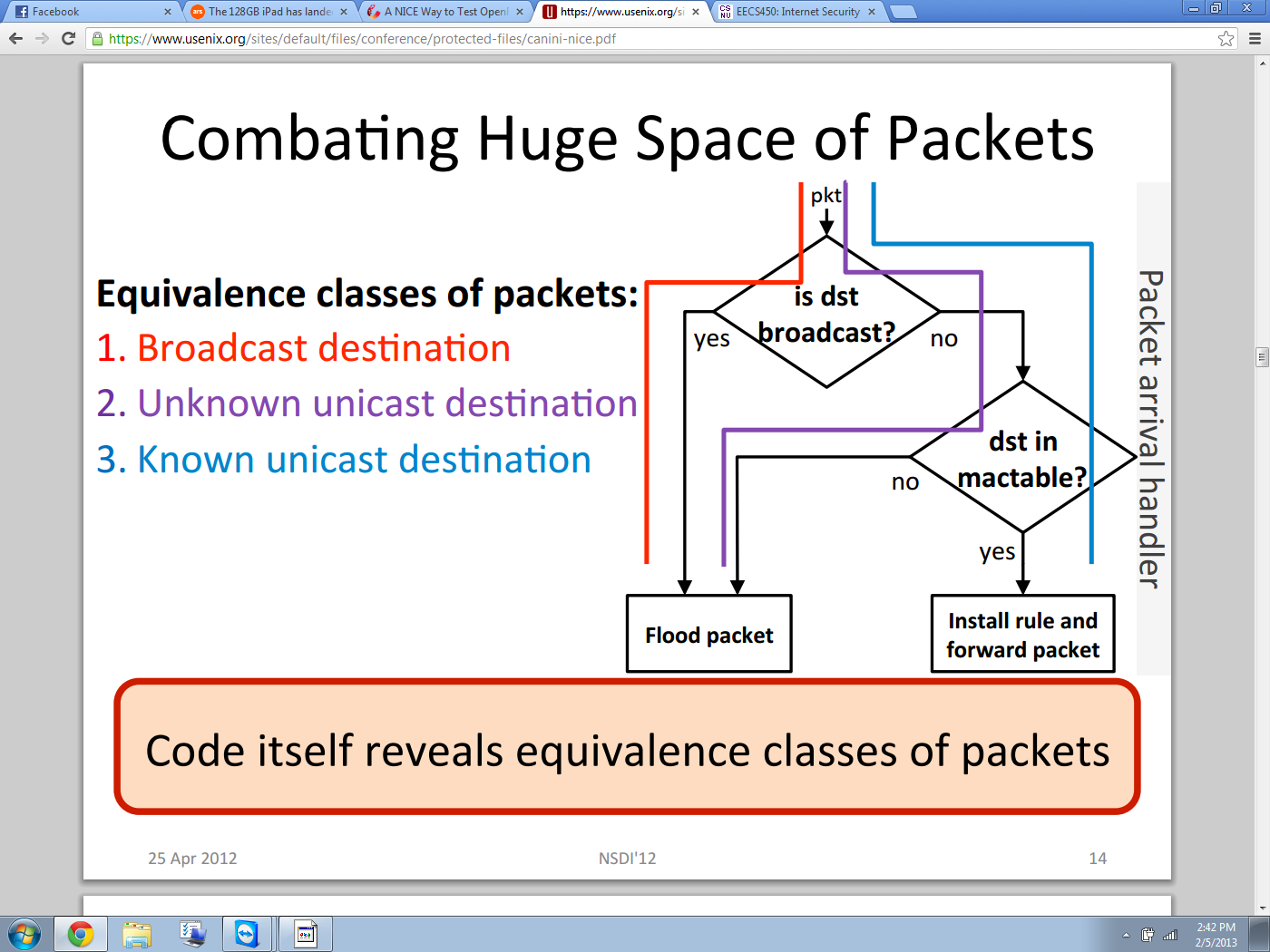 OFSwitch and Host Simplification
Switch is channels + flow table
Switch has Two simple transition
process_pkt, process_of
process_pkt: multiple packet processing - > a state transfer
Equivalent flow table is the same state
Host is categorized
Server-- receive / send_reply 
Client -- send / receive
[Speaker Notes: host : limited transitions]
Symbolic Execution
Find the equivalent class of input packet
Pick one packet from the class as relevant packet
Symbolic packet composed of Symbolic variables
Concrete Controller State
[Speaker Notes: Symbolic variables are part of symbolic packet header]
Combination
[Speaker Notes: (1) The state is the system state
(2) client means switch
(3) client sub i is the event that switch sub i got a packet_in
(4) discovery _packet is a wrapper handler for packet_in embedding symbolic execution: It knows the control state. The symbolic execution function does not. It simply tells it. 
(5)Symbolic execution has branched outputs. Pkt1: client1 send to port Pkt2: client1 flood
(6) why the state has changed. Because mac table is updated
(7) every component state got the transition discover_packets, the combination of (client sub i , discover_packets) represent the system transition]
Initialization: enable discover_packets by every switch
Run discover_packets_transition and enable new transitions
[Speaker Notes: Second box will basically compute the next_state.enabled_transitions so that we can move on.
client.packets :hashtable: key is the state of the controller, value is the branch of the packets (struct)]
Are you the switch in discover_packets_transition. If so, your next transition is already assigned. If not, continue listening on packets
state of the ctrl is changed
[Speaker Notes: new_packets is a branch of packets to send (con1: pack1) (con2, pack2)]
OpenFlow Specific Search Strategies
PKT-SEQ: Relevant packet sequences
NO-DELAY: Instantaneous rule updates
UNUSUAL: Uncommon delays and reordings
FLOW-IR: Flow independence reduction
PKT-SEQ is complementary to other strategies in that it only reduces the number of send transitions rather than the possible kind of event orderings
Specifying Application Correctness
Customizable correctness properties - testing correctness involves verifying that "something bad never happens" (safety) and that "something good eventually happens" (liveness).
To check these properties, NICE allows correctness properties to (i)access the system state, (ii) register callbacks, and (iii) maintain local state
Specifying Application Correctness
NICE provides a library of correctness properties applicable to a wide variety of OpenFlow applications.
Includes: NoForwardingLoops, NoBlackHoles, DirectPaths, StrictDirectPaths, NoForgottenPackets
Implementation
NICE consists of 3 parts:
A model checker -  NICE remembers the sequence of transitions that created the state and restores it by replaying the sequence, state-matching is doing by comparing and storing hashes of the explored states.
A concolic execution engine - executes the Python code with concrete instead of symbolic inputs
A collection of models including the simplified switch and several end hosts.
Performance
The experiments are run on the topology of Figure 1 (reproduced here)
Host A sends a “layer-2 ping” packet to host B which replies with a packet to A. 
The controller runs the MAC-learning switch program of Figure 3. 
The numbers of transitions and unique states, and the execution time as the number of concurrent pings is increased (a pair of packets) are reported.
Performance
Performance
Comparison to state-of-the-art model checkers SPIN and JPF
SPIN performs a full search more efficiently, but state-space explosion occurs and SPIN runs out of memory with 7 pings
SPIN's Partial-order reduction only decreases the growth rate by 18%
JPF is already slower than nice, and even after extra effort is put into improving the Java model used in JPF, it is still substantially slower.
NICE and Real Applications
NICE detected 3 bugs in a MAC-learning switch (PySwitch)
Host unreachable after moving
Delayed direct path
Excess flooding
NICE and Real Applications
NICE found several bugs in a Web Server Load Balancer (dynamically reconfigures data center traffic based on load)
Next TCP packet always dropped after reconfiguration
Some TCP packets dropped after reconfiguration
ARP packets forgotten during address resolution
Duplicate SYN packets during transitions
NICE and Real Applications
Energy-Efficient Traffic Engineering (selectively powering down links and redirecting during light loads)
First packet of new flow is dropped
The first few packets of a new flow can be dropped
Only on-demand routes used under high loads
Packets can be dropped when the load reduces
Overhead of running NICE
Coverage vs. Overhead Trade-Offs
There are some current limitations to NICE with the current approach
Concrete execution on the switch
Concrete global controller variables
Infinite execution trees in symbolic execution
Related work
NICE uses ideas in model checking and symbolic execution, and is the first to apply those techniques to testing OpenFlow networks.
Other work such as Frenetic, OFRewind, and FlowChecker can perform limited testing in OpenFlow networks.